Bacterial / Viral Meningitis
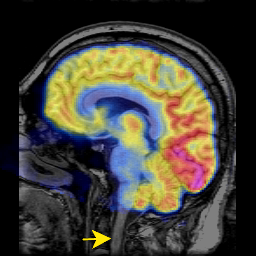 Prof. Hamed AlZoubi 

School of Medicine / University of Mu’tah.
Meningitis
Meningitis:  inflammation of the meninges and underlying subarachnoid cerebrospinal fluid (CSF).

Etiology:

1. Bacterial (pyogenic meningitis): infectious emergency, fatal if untreated.
2. Viral (aseptic or lymphocytic).
3. Tuberculosis (TB): bacterial.
4. Fungal and parasitic.
5. Non-infectious.
Meningitis  / Useful Anatomy
Bacterial Meningitis
1- Meningeal symptoms:
Headache, vomiting, photophobia, fever and neck stiffness
Cerebral involvement:
Confusion, altered LOC, seizures..
Bacterial Meningitis
In infants (Usually nonspecific symptoms):

Unwell, irritability and excessive crying, failure to thrive or feed, vomiting and fever.

Respiratory distress, apnea, cyanosis
Clinical picture / signs in adults
2- Examination 
Kernig’s sign: Passive knee extension on flexed hip in supine patient elicits neck pain and hamstring resistance.

Brudzinski’s sign: Passive neck flexion is accompanied by involuntary flexion of both hips .
Kernig’s sign
Brudzinski’s sign
Clinical picture / signs
Papilloedema: presents in only about 30-50% of meningitis patients with increased ICP; it takes at least several hours to develop.

Ptechial rash on skin: non blanching rash which are seen classically with N meningitidis; however, these also can sometimes occur with other bacterial and viral infections.
Papilloedema
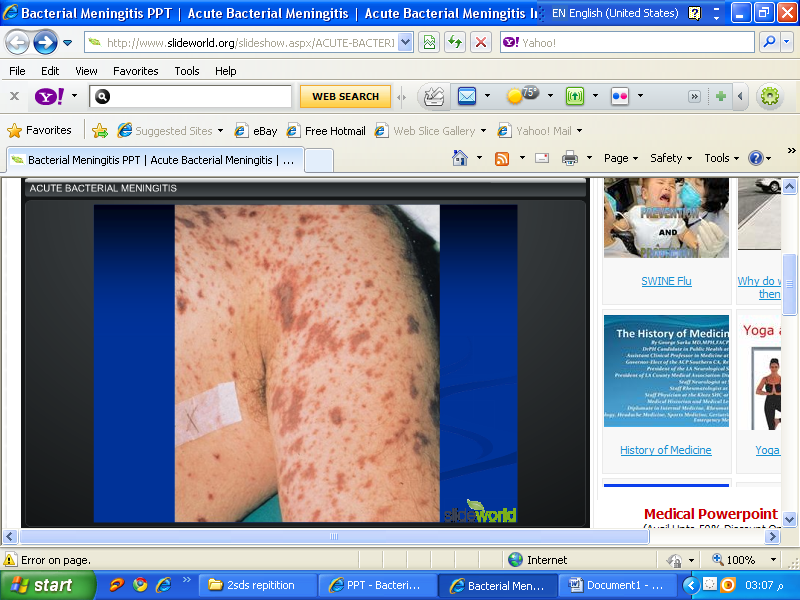 Clinical picture / signs
Signs of a focus of infection e.g chest, heart or skin and soft tissue infection.

Also in Infants (< 1 year) 

- Bulging fontanelle

- Hypotonia

 - Paradoxic irritability (ie, quiet when stationary, cries when held)
Bacterial Meningitis
The causative bacteria and outcome depend on different factors such as:
Age
Immune status
Recent head trauma or neurosurgery
Bacterial virulence: IgA protease, capsules, fimbria..
Bacterial meningitis / causal organisms
Neonates (< 1 Month)

Gm - rods (E. coli, Klebsiella species (sp)) 50-60%

Grp B Streptococcus (G + cocci)                     20-40%

Listeria monocytogenes (G + Rods)                 2-10%

Streptococcus pneumonia    			 0-5%

Haemophilus influenza (G - coccobacilli)          0-3%
Bacterial meningitis / causal organisms
Children (1 month to 15 years)

Haemophilus influenzae	                                40-60%

Declining dramatically in many geographic regions

Neisseria meningitidis (G- diplococci)	           25-40%
(Epidemic cases, late complement deficiency increase susceptibility)

Streptococcus pneumonia			10-20%
Bacterial meningitis / causal organisms
Adults (> 15 years)

S. pneumo		30-50%

N. Meningitidis	10-35%

Gm (-) Bacilli	1-10%
Elderly

S. aureus		5-15%

H. influenzae	1-3%
Bacterial meningitis / causal organisms
>50 years add Listeria, E. coli, Pseudomonas

In Ventriculoperitoneal shunts, post trauma and neurosurgery:  usually S. aureus, diphtheroid sp and Pseudomonas

In immunocompromised patient, many organism has the potential to be involved
Meningitis / Pathogenesis:
Balance between host (IgA antibodies and epithelial cells status) and organism factors (IgA protease, capsule and normal flora status)

Organism spread via different route:
1. Blood (haematogenous): 
From nasopharynx or a septic emboli e.g Lung abscess ad infective endocarditis
The commonest route
2. Direct spread:
Sinusitis, otitis media ,trauma and skull opened fractures 
Ventriculoperitoneal shunts and post neurosurgery
3. Vertical and Horizontal routes
Meningitis / pathogenesis
Bacteria in Blood (bacteraemia or sepsis) > cross the blood brain barrier> CSF > Increased cytokines production > 

increased BBB permeability > albumin into CSF plus 

neutrophils and bacterial toxins > vasogenic and cytotoxic 

oedema > increased intracranial pressure > brain oedema  (increased ICP) and cell death with serious Central nervous system sequale such as:
Meningitis / pathogenesis
damaging cranial nerves (eg, cranial nerve VIII, with resultant hearing loss)
Brain ischemia > decreased level of consciousness
3. Severe Handicap
Hemiplegia
Blindness
Deafness
Severe Learning Difficulty
Severe behavioural disturbances
Severe Epilepsy.


Without treatment > death
Diagnosis
History and examination.
2. Laboratory:
Full blood count (FBC), Liver and Kidney function tests
Coagulation profile and serum glucose
Blood culture and throat swabs

3. Radiology:
Chest X rays.
Computed  topography scan (CT scan):
Infection, masses and abscess > increased intracranial pressure (ICP).
Diagnosis
Obtain a CT scan in:
History of CNS disease 
New onset seizures 
Papilledema 
Altered level of consciousness or Focal neurologic signs 

Lumbar puncture (LP)
Defer LP until CT scan or MRI obtained if any of above present
If suspect meningitis and awaiting neuroimaging
Obtain BC’s and start empiric Abx
Lumbar puncture
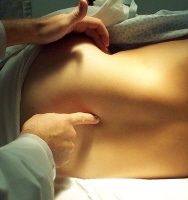 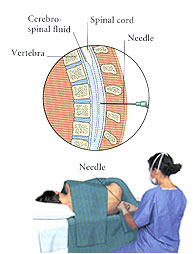 LP tubes
Tube # 1 Protein & Glucose
Tube # 2 bacterial Gram stain & Culture
(acid-fast bacillus (AFB) stain and tuberculosis (TB) cultures, India ink stain and fungal cultures, and cryptococcal antigen, if indicated).
Tube # 3 Cell count & differential
Tube # 4 Store ( PCR, viral studies if available, or for repeat cell count if needed)
Normal
Bacterial
Viral
TB
Cells
0-5 WBC/mm3
~25 cells <6 months 
old
>1000/mm3
<1000/mm3
25-500/mm3
Polymorphs
0
predominate
early
+/- increased
Lymphocytes
100%
late
predominate
increased
Glucose
40-80 mg/dl
decreased
normal
decreased
66%
< 40%
Normal
< 30%
Protein
15-40 mg/dl
increased
Normal to slight increase
increased
Culture
negative
positive
negative
+TB
Gram stain
negative
positive
negative
Positive AFB
CSF findings
Treatment
General: 
Stabilize the patient (antipyretics, fluid, anti seizures if there...)

Specific:
IV Antibiotics 
Empiric treatment consists of bactericidal antibiotics that have good CSF penetration, such as a third-generation cephalosporin (eg cefotaxime, ceftriaxone or ceftazidime) ,+-vancomycin
Change according to clinical response and CSF results.
-Duration 10-14 days, 3 weeks in Listeria.

Patient must be isolated for the first 24 hours after starting treatment.
Treatment
2. Steroids (dexamethasone):

Controversial ?.
Preferable in paediatric patients.
Must be given before antibiotics or shortly after ! Why?.

3. If TB meningitis > anti TB medications
Antibiotics
The right antibiotic choice depends on many factors such as, age, likely organism and immune status and local susceptibility patterns of bacteria; However, a general good protocol is to give:

In < 1 month old
Cefotaxime + Amoxicillin

1 month
Cefotaxime or Ceftriaxone + Ampicillin
> In VP shunted patients and post neurosurgery meningitis use add vancomycin and ceftazidime 
> Always follow the CSF culture and sensitivity results and adjust the antibiotic  treatment if needed.
Prophylaxis
Prophylaxis for close contacts of patients with (suspected) N meningitidis:
 
Indicated for those at increased risk, such as those who were in close contact with patient for at least 4 hours during the week before onset (eg, house mates, daycare center, cell mates)
Or
were exposed to patient's nasopharyngeal secretions (eg, kissing, mouth-to-mouth resuscitation, intubation, nasotracheal suctioning).

Give Rifampicin 4 doses over 2 days (Ciprofloxacin or Ceftriaxone single dose is an alternative)
In pregnancy: Ceftriaxone.
Prophylaxis
Prophylaxis for household or daycare contacts (>4hrs contact) of patients with (suspected) H influenzae type b:

Give Rifampicin twice daily for 2 days as before.

Vaccination:
Available for:
-Meningococcus types A,C, Y and W 135 but not for type B.
-H. Influenza serotype B.
-Streptococcus pneumonia: 
1- For 23 serotypes (POLYSACH) – no good for kids < 2years
2- Conjugated PCV:13 serotypes, 20 serotypes.
viral infections of the central nervous system
Aseptic meningitis 
=A syndrome characterized by acute onset of meningeal symptoms, fever, and cerebrospinal fluid pleocytosis, with bacteriologically sterile cultures.
= multiple etiologies, but most cases are caused by a viral agent

 Encephalitis : brain parenchyma is involved in infectious process and inflammatory response

Meningoencephalitis
Most common causes of viral memingitis :
  
Enteroviruses (Echoviruses, coxsackievius, enterovirus71) 80-85%
Herpes simplex virus (HSV2< 1) varicella zoster virus 5-10%
Mumps 

Most common causes of viral encephalitis :  
Herpesviruses: HSV1 commonest
Arboviruses (West Nile virus)
Enteroviruses 
Others e.g rabies, prions,  measles..
Enteroviruses
Fecal oral, respiratory routes

Commonest cause of viral meningitis, accounting for >85% of  known cases

Patients present with sudden onset of  fever; headache; nuchal rigidity; and often constitutional signs, including vomiting, anorexia, diarrhea, cough, pharyngitis, and myalgias.
Enteroviruses
The physical examination should include a careful search for stigmata of enterovirus infection, including exanthems, herpangina, hemorrhagic conjunctivitis. AND hand-footand- mouth disease, 




Diagnosis: RT-PCR
Treatment: supportive?
New research antiviral: Pleoconaril
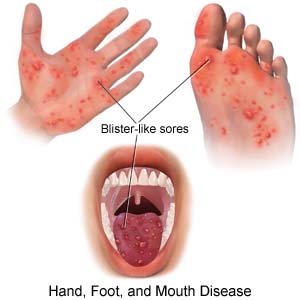 Herpes simplex encephalitis
HSV: HSV-1 and HSV-2 are both members of the human herpesvirus (also includes CMV, VZV, EBV, HHV 7 and 8)

HSV-1 causes oral lesions (so-called fever blisters). HSV-2 causes genital lesions.

The exact pathogenesis is unclear
Herpes simplex encephalitis
HSE occurs as 2 distinct entities:

In children older than 3 months and in adults, HSE is usually localized to the temporal and frontal lobes and is caused by HSV-1 

In neonates, brain involvement is generalized, and the usual cause is HSV-2, which is acquired at the time of delivery
Herpes simplex encephalitis
The most common symptoms of HSE 
Fever (90%) 
Alteration of consciousness (97%) 
Headache (81%) 
Psychiatric symptoms (71%) 
Seizures (67%) 
Vomiting (46%) 
Focal weakness (33%) 
Memory loss (24%) 
Visual field loss (14%)
Herpes simplex encephalitis
Diagnosis:
Oral or genital lesions? 

Focal neurologic deficits, CSF pleocytosis, and abnormalities on CT scanning may be absent initially. Therefore, a high index of suspicion is required to make the diagnosis.

The diagnosis can be confirmed only by means of PCR or brain biopsy.
Treatment  HSE Should be treated or can be fatal
Acyclovir
Mumps
Mumps
Paramyxovirus
Incubation period 2-4 weeks
Mumps vaccine reduced infection 

Occurs in Nonimmunized individuals  and Rare cases
(10–100:100,000 vaccinated individuals) of vaccine associated

The presence of parotitis, orchitis, oophoritis, pancreatitis, or elevations in serum lipase and amylase is suggestive of mumps meningitis
Mumps
Patients with meningitis have a CSF pleocytosis
that can exceed 1000 cells/microL.

 Lymphocytes predominate in 75%, although CSF neutrophilia occurs in 25%. 
Hypoglycorrhachia, occurs in 10–30% of patients and may be a clue to the diagnosis when present.
 Diagnosis by detecting IgM antibodies or seroconversion.
Tuberculous meningitis
Nonspecific symptoms with subacute to chronic meningeal symptoms
CXR: in 50% of patients it shows pulmonary or miliary TB
Suspicion: risky patients, endemic area..
Lab. Diagnosis
Lymphocytosis 100-500 cells/microliter, increased protein and decreased sugars
CSF ZN stain and culture
PCR
Treatment: anti TB drugs for 1 year (4 for 2 months  then 2 for 10 months)
Take home messages
Acute meningitis is a bacterial emergency


Diagnosis and initiation of treatment relies heavily on clinical picture aided by lab. Tests

Start antibiotics as quick as possible

Avoid lumbar puncture in cases of increased ICP > brain herniation

Think of other causes also such as viral and fungal causes

Do not hesitate to ask your seniors
Any Questions
The end